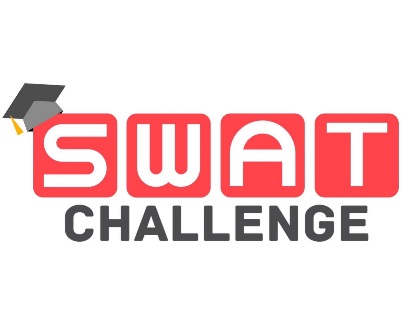 The Challenge Dashboard
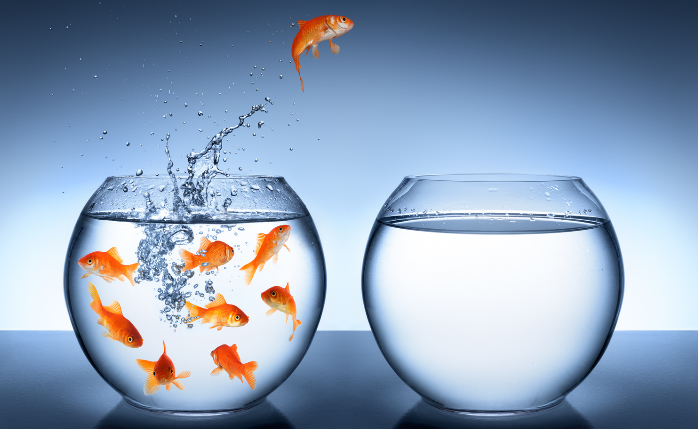 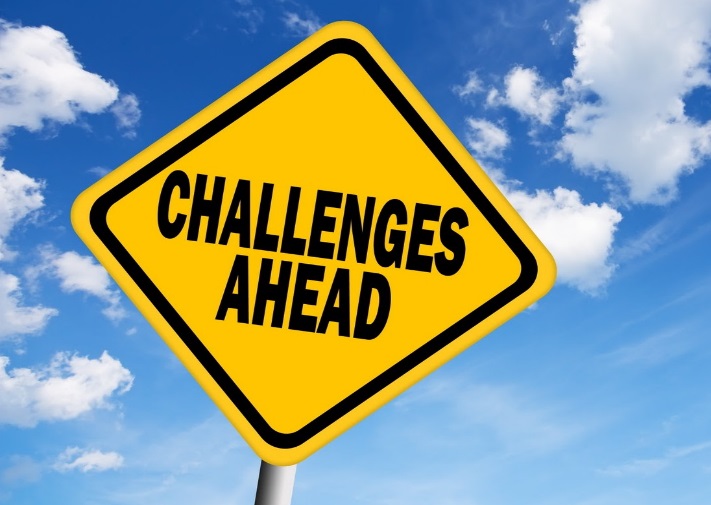 Is the London-wide ban on Extinction Rebellion protests justified?
Think Link 1 – Think Link 2
How many people were arrested during Exintction Rebellion’s protests in London in April 2019?
The Answer!
Why are big, fierce animals so rare?
The Daily ChallengeMONDAY
A Daily Dose of…
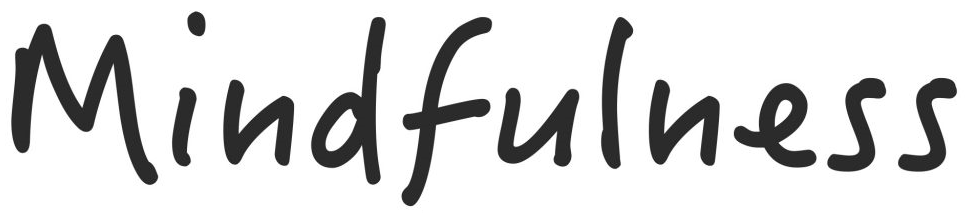 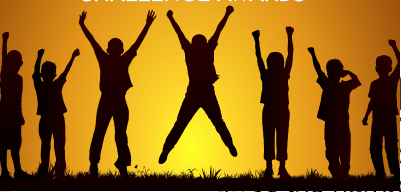 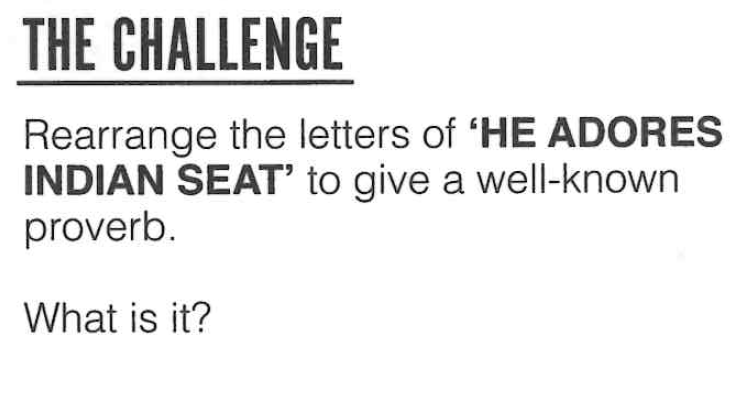 Do you want more challenge?
Why not try Radio 4’s “Puzzle for Today” by clicking on this link…
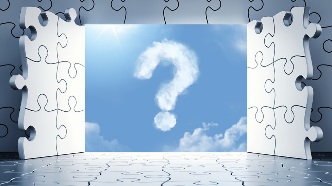 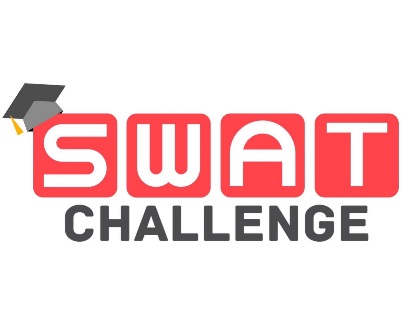 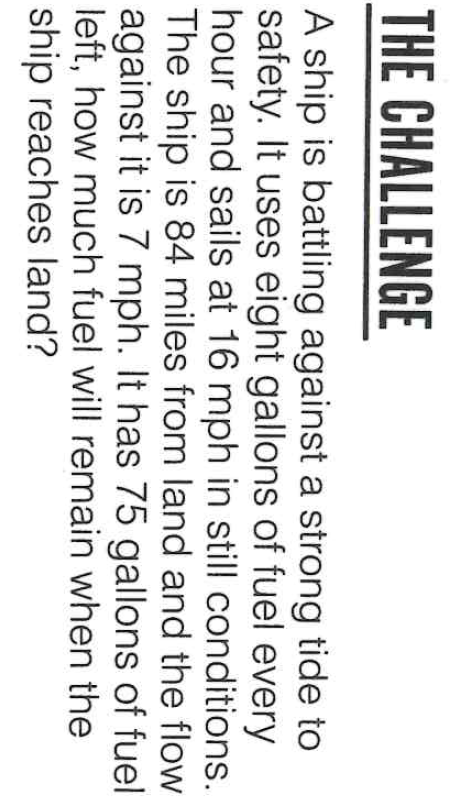 The Daily ChallengeTUESDAY
A Daily Dose of…
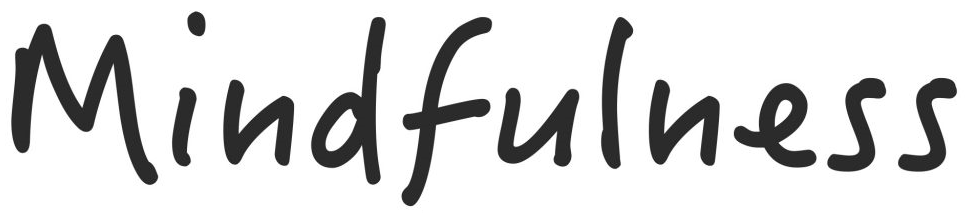 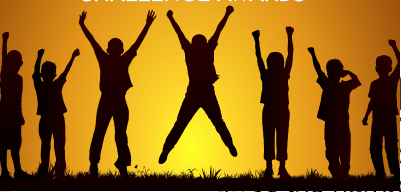 Do you want more challenge?
Why not try Radio 4’s “Puzzle for Today” by clicking on this link…
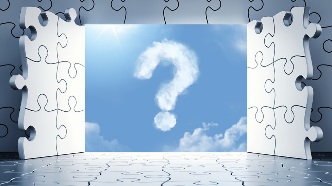 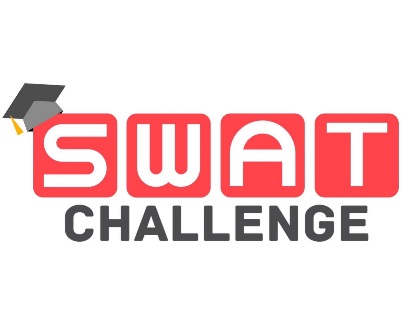 The Daily ChallengeWEDNESDAY
A Daily Dose of…
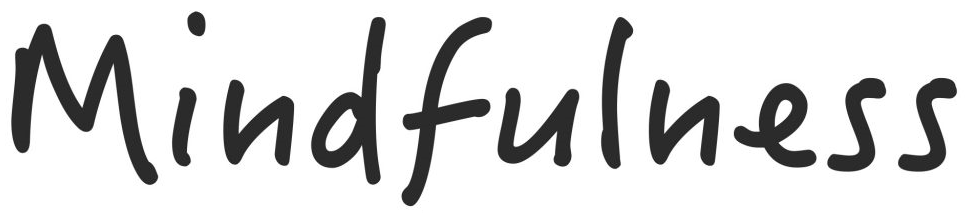 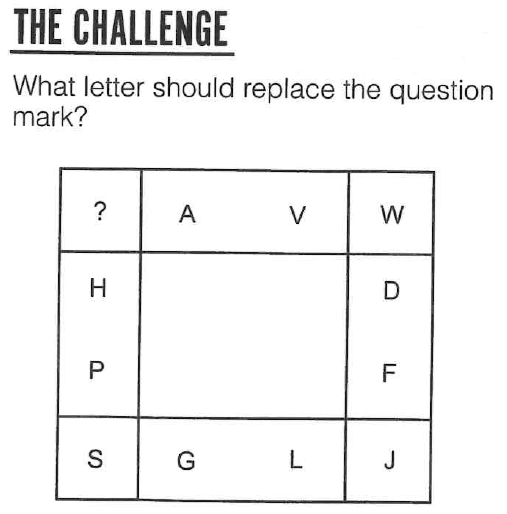 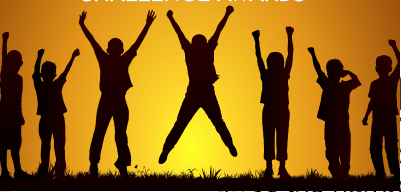 Do you want more challenge?
Why not try Radio 4’s “Puzzle for Today” by clicking on this link…
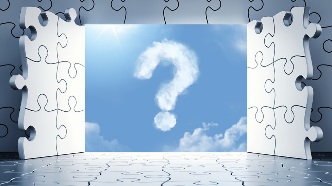 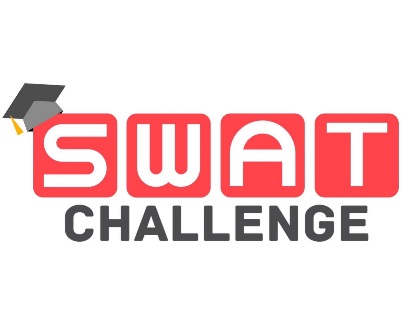 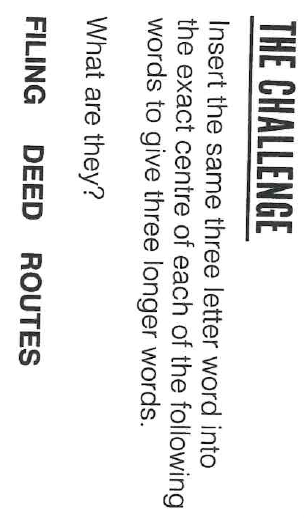 The Daily ChallengeTHURSDAY
A Daily Dose of…
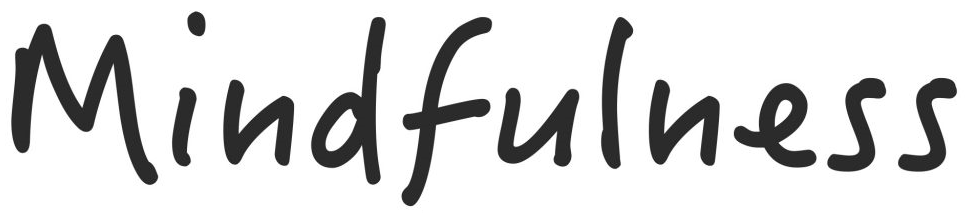 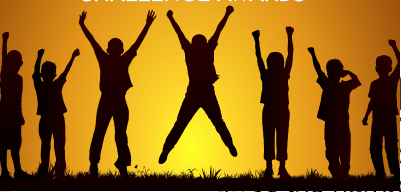 Do you want more challenge?
Why not try Radio 4’s “Puzzle for Today” by clicking on this link…
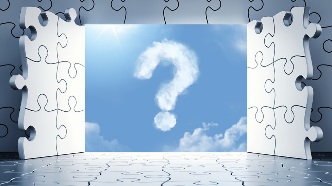 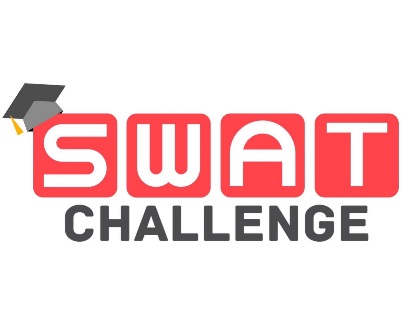 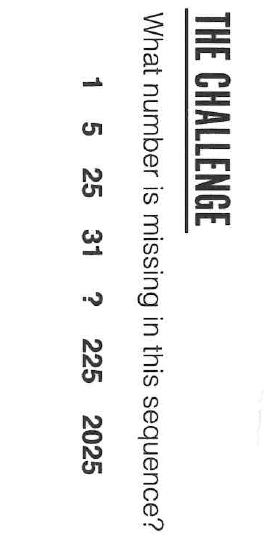 The Daily ChallengeFRIDAY
A Daily Dose of…
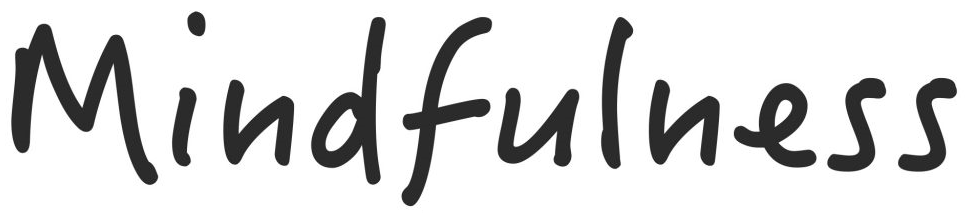 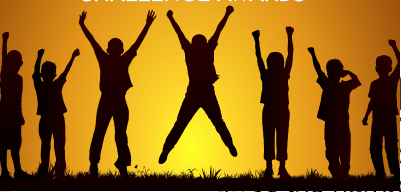 Do you want more challenge?
Why not try Radio 4’s “Puzzle for Today” by clicking on this link…
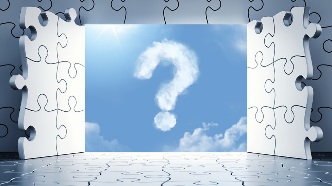 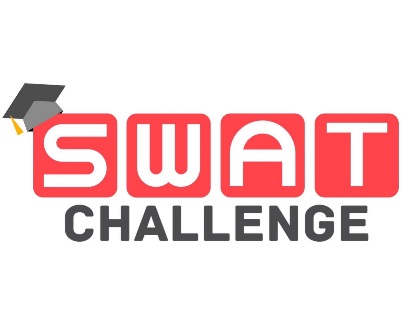 Answers
Monday: Easier said than done.
Tuesday: One third of a tank.
Wednesday: X – The Alphabetical positions of the two letters along each edge are added together to give the alphabetical value of the corner letter.
Thursday: Filleting – Deleted Roulettes
Friday: 217 (+4, x5, +6, x7, +8, x9)
Fermi Question Answer…
1,130people arrested over April's London protests…
https://www.bbc.co.uk/news/uk-48607989

Back to dashboard…